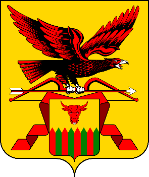 Государственная инспекция Забайкальского края
Защита проекта
Дашибалов Баясхалан Александрович
Начальник Государственной инспекции Забайкальского края
Проект:
Оптимизация процесса осуществления контрольно-надзорных мероприятий
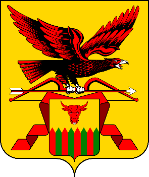 Организационно-распорядительные документы
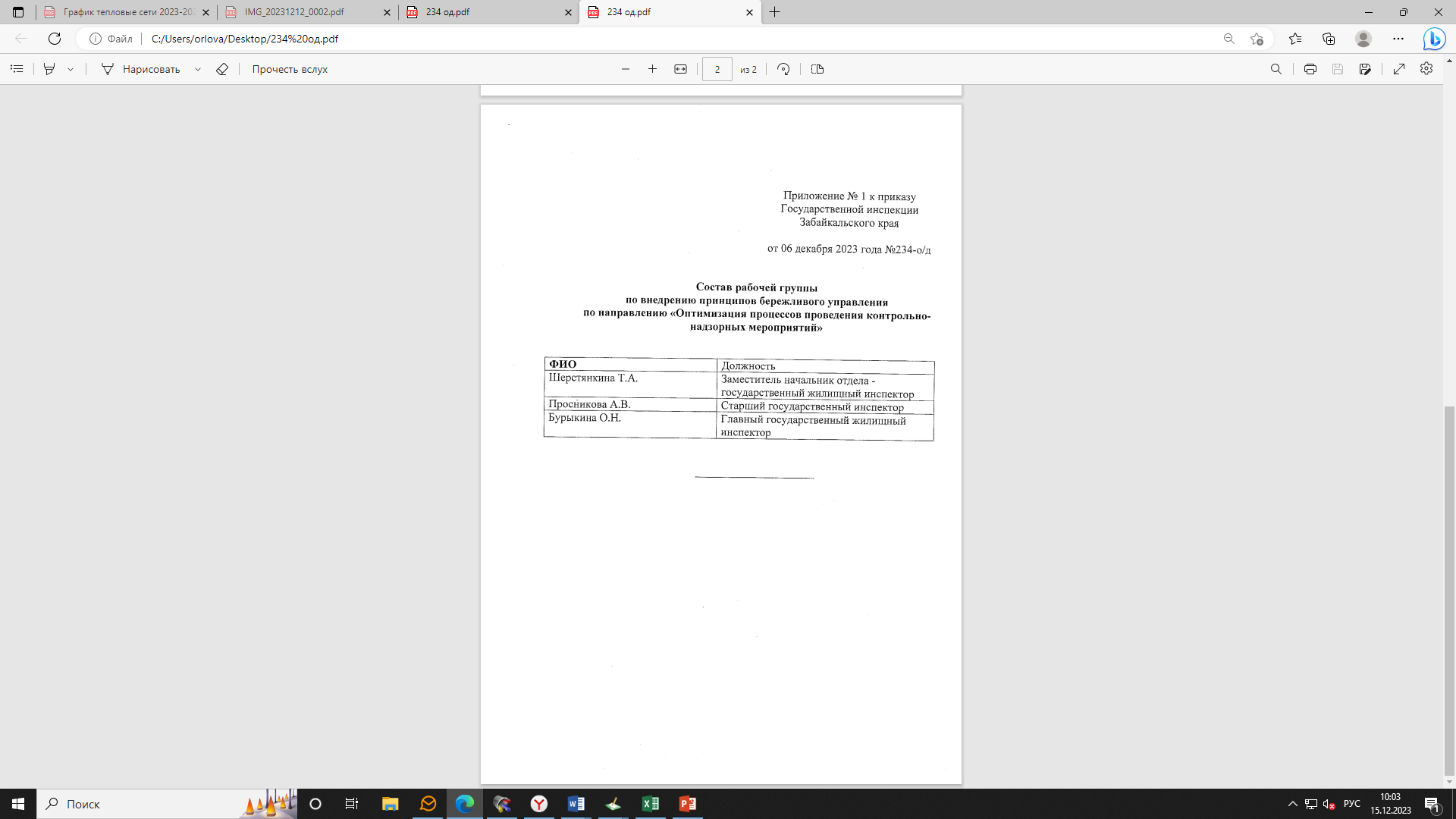 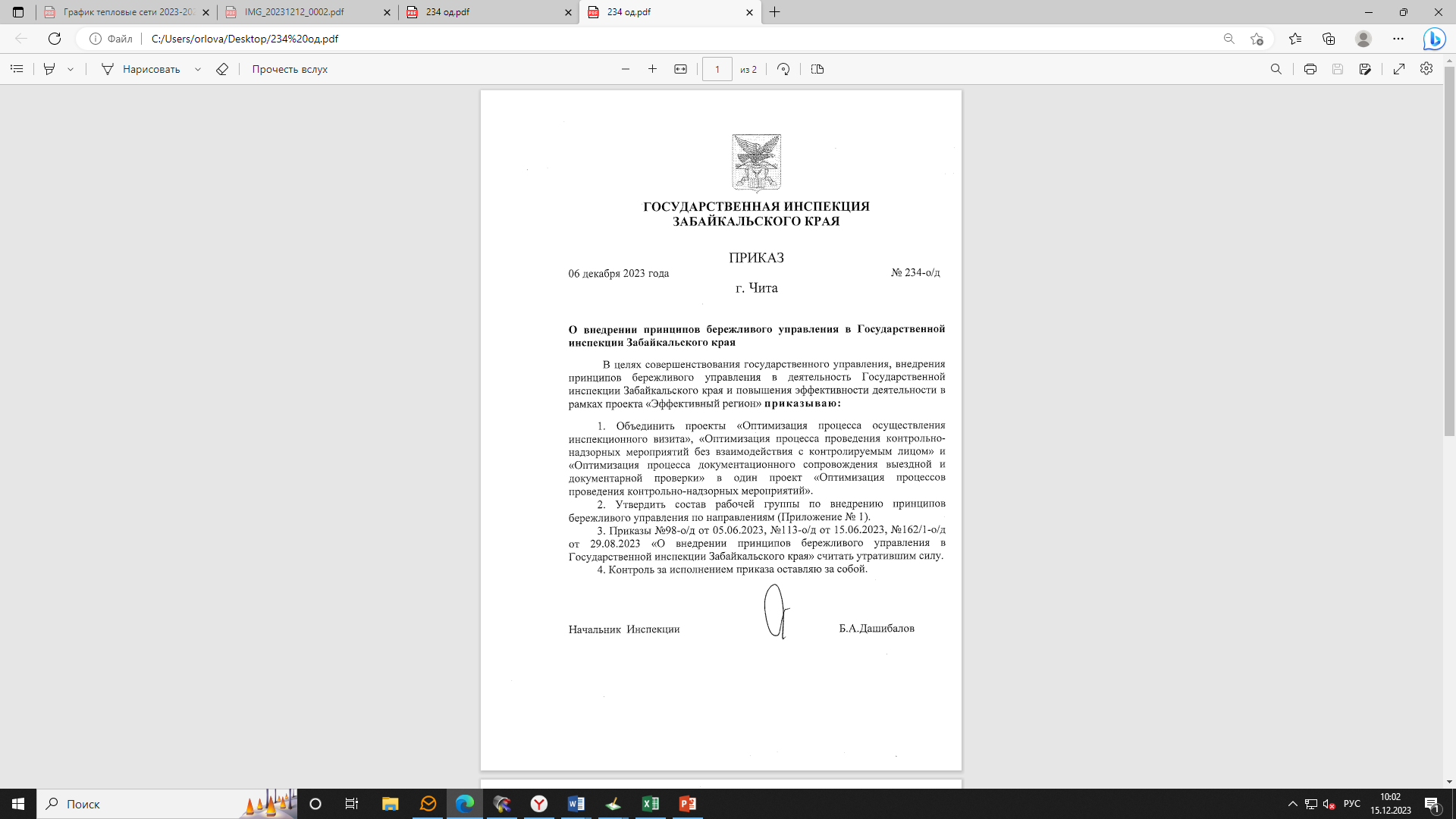 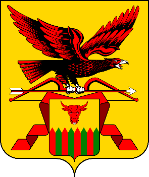 Команда проекта:Владелец процесса: - заместитель начальника Инспекции – Владимир Васильевич ИлькивРуководитель проекта: - заместитель начальника отдела жилищного надзора и лицензионного контроля Шерстянкина (Орлова) Татьяна АлексеевнаКоманда проекта: - главный государственный инспектор  отдела контроля обоснованности платежей Бурыкина Оксана Николаевна- старший государственный инспектор отдела жилищного надзора и лицензионного контроля Просникова Александра Владиславовна
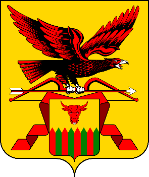 Паспорт проекта
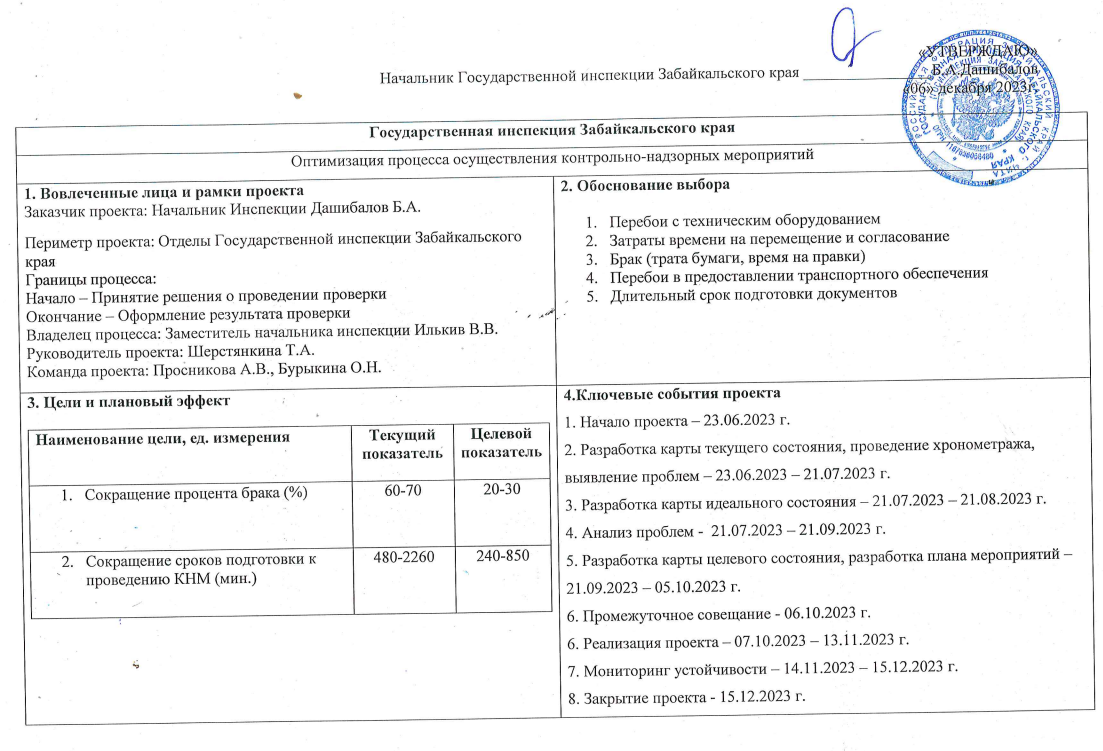 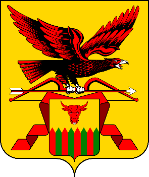 Карта текущего состояния процесса
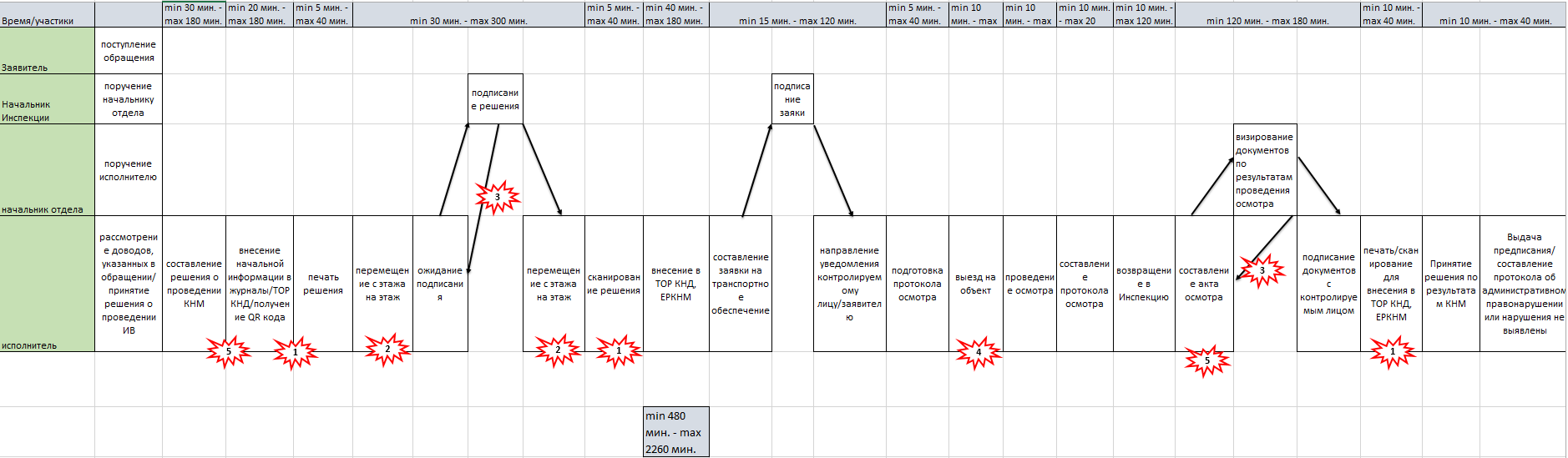 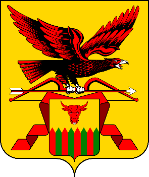 Текущие проблемы
Перечень проблем, выявленных в ходе составления карты текущего состояния процесса принятия решений о внесении изменений в реестр лицензий Забайкальского края
Перебои с техническим оборудованием 
Затраты времени на перемещение и согласование
Брак (трата бумаги, время на правки)
Перебои в предоставлении транспортного обеспечения
Длительный срок подготовки документов
Идеальная карта процесса
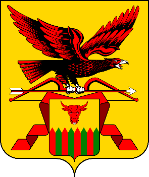 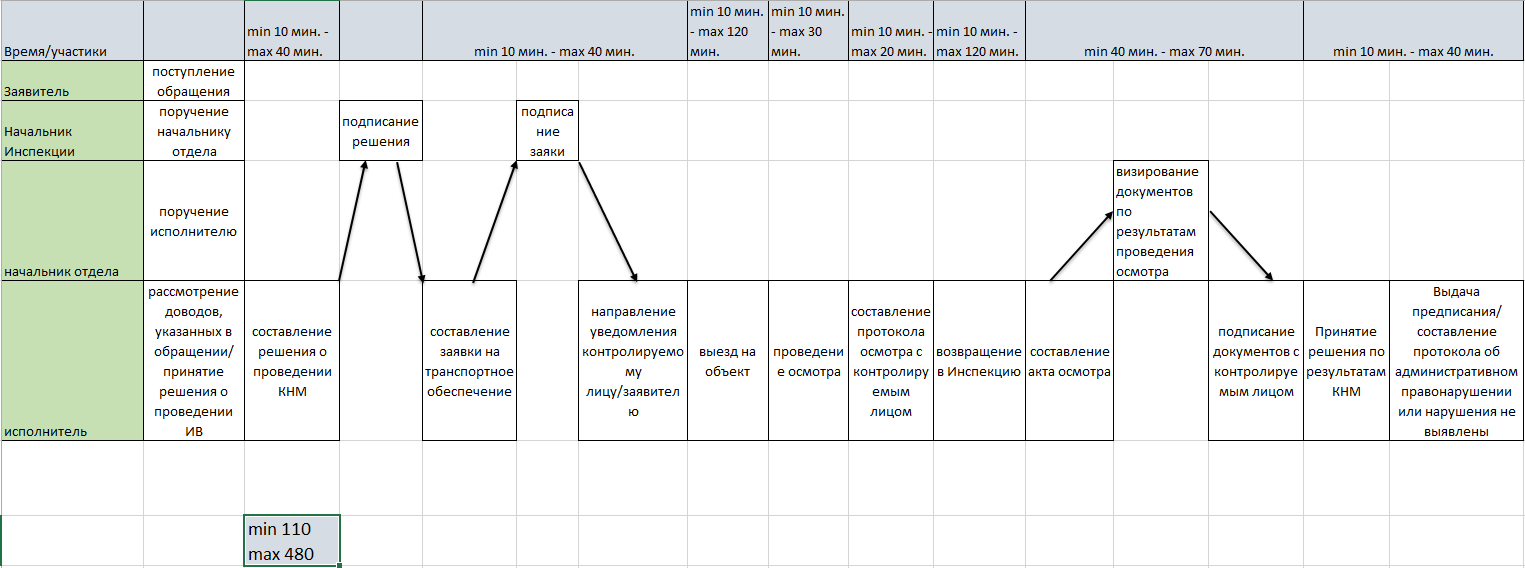 Выявление коренных причин методом «5 Почему?»
Проблема
Длительный срок подготовки к КНМ
Почему?
Почему?
Длительный срок согласования и подписания решения
Большой процент брака
Пропускаются пункты обязательных требований
Коренная причина
Подготовка документов на бумажном носителе
Неопытность сотрудников
Коренная причина
Большой объем неструктурированной информации
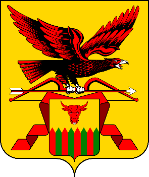 Пирамида проблем
Федеральный уровень
1
Региональный уровень
4
Уровень организации
3
5
2
Подготовка к плану действий
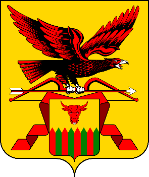 Как мы хотим повлиять на выявленные при картировании текущего состояния проблемы в рамках текущего проекта?
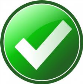 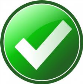 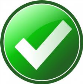 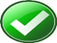 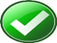 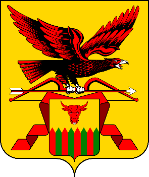 Вклад в цель проекта
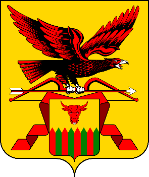 Целевая карта процесса
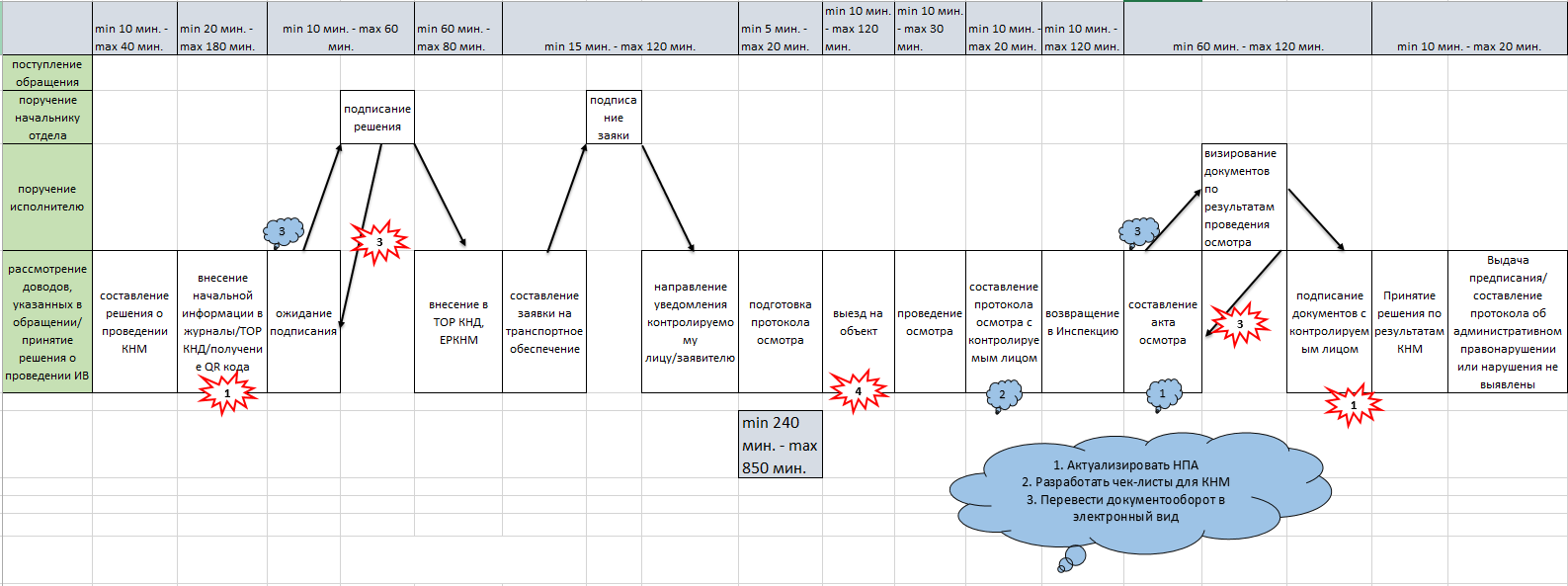 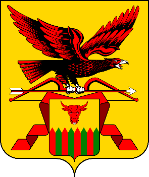 План мероприятий по реализации проекта
Реализация проекта
Было
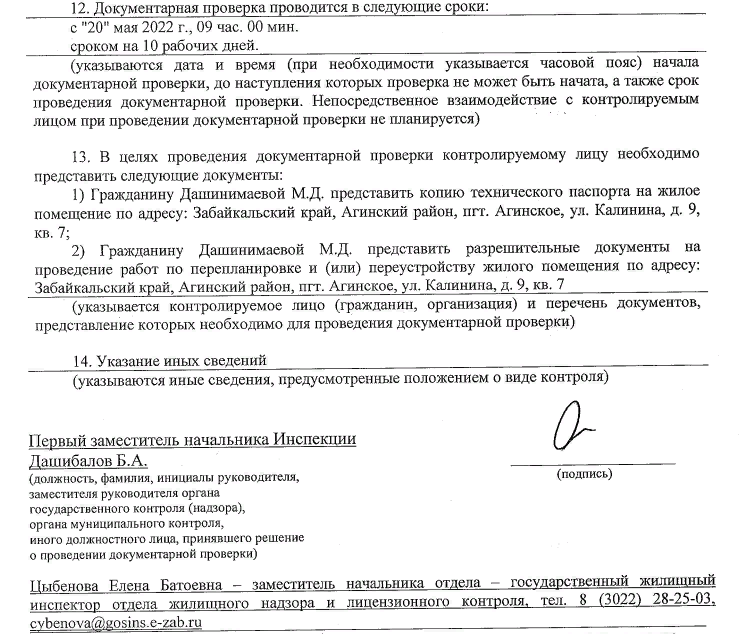 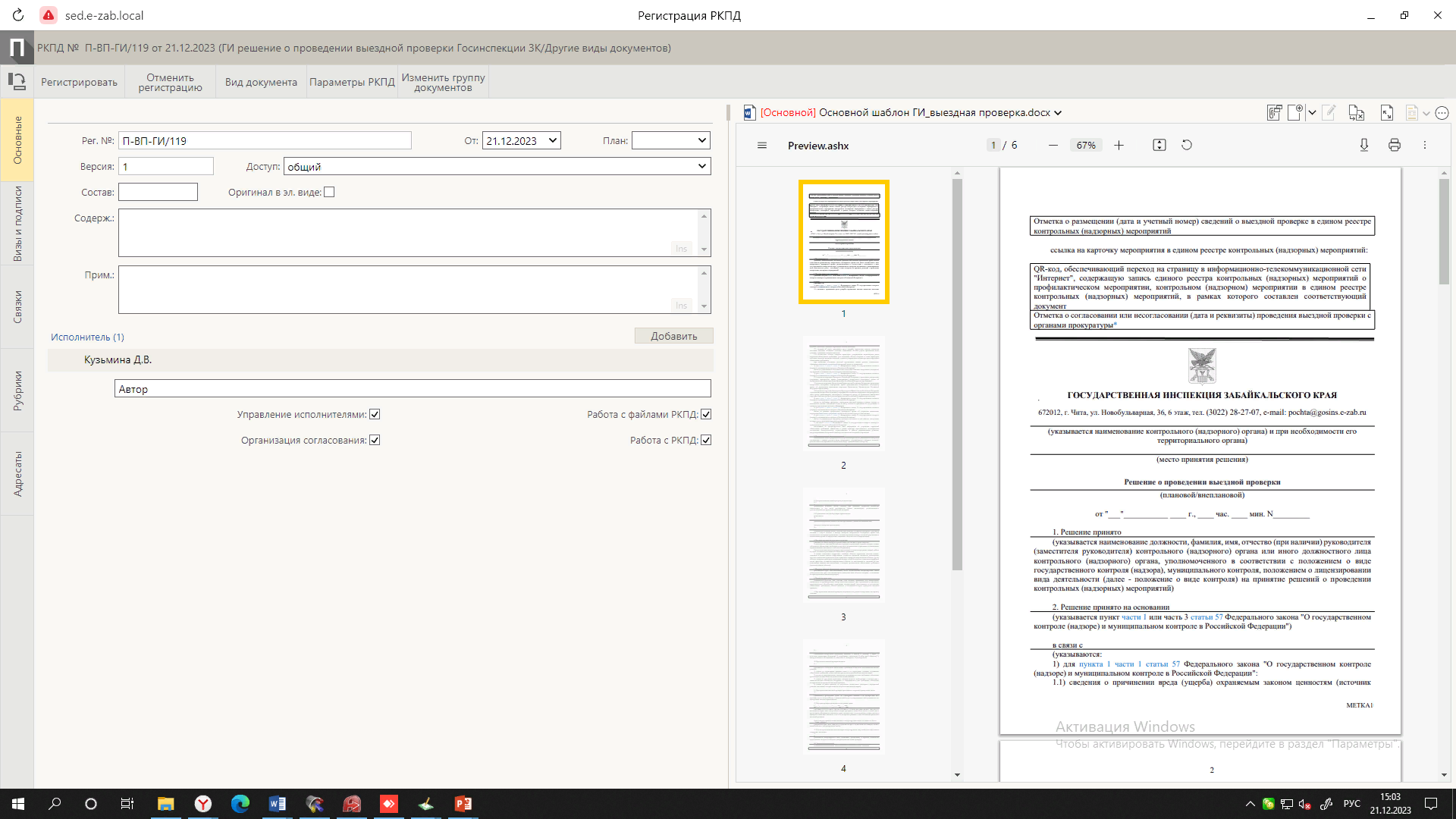 Стало
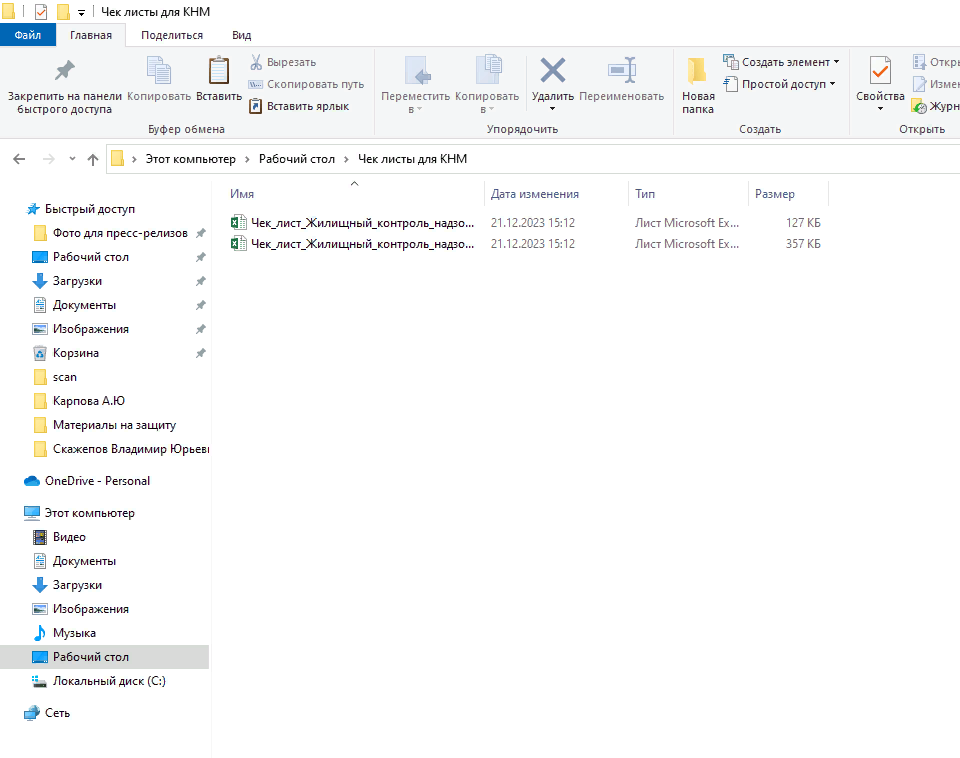 Стало
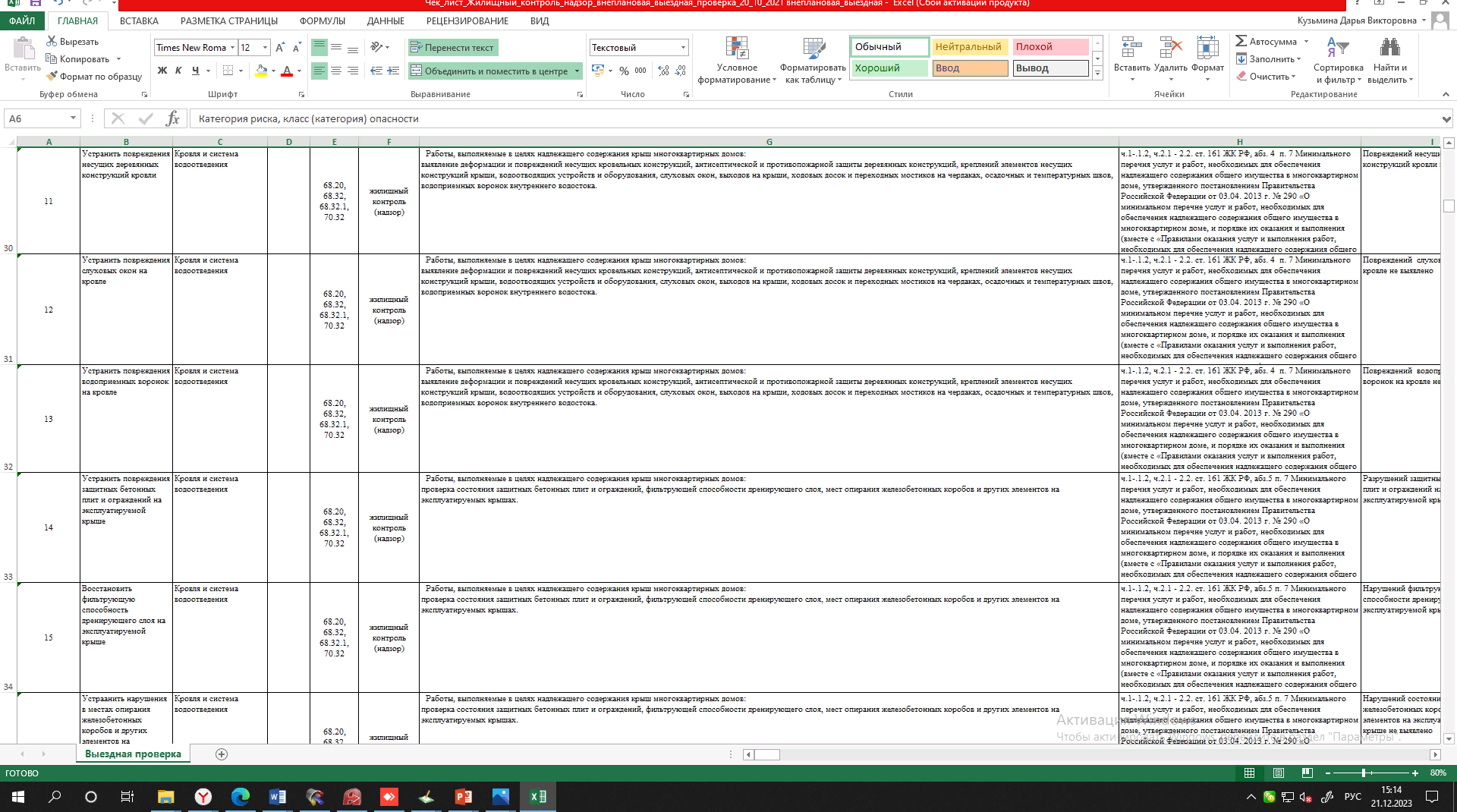 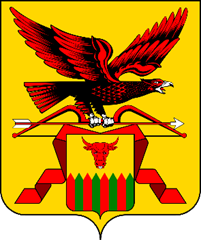 Достижение целевых показателей
Выполнение плана мероприятий составило 100%
Эффективность по проекту – 100%
Спасибо
за внимание!
Просникова Александра Владиславовна
Старший государственный инспектор  отдела жилищного надзора и лицензионного контроля Государственной инспекции Забайкальского края
8 (3022) 28-26-37
30/11/2023